NUOVA PROCEDURA TESI TRIENNALI

Le motivazioni alla base della nuova procedura

Garantire a tutti gli studenti l’accesso alle stesse opportunità formative
Garantire la possibilità di perseguire i propri interessi
Promuovere l’autonomia degli studenti
Facilitare gli aspetti organizzativi legati all’acquisizione dei CFU della Prova Finale (eliminazione delle finestre temporali per l’individuazione del relatore, informatizzazione della procedura)

La nuova procedura vale per entrambi i CdS triennali del Dipartimento di Psicologia.
OTTOBRE 2020

Ultima finestra per iniziare il percorso tesi utilizzando la procedura vigente:

Domanda di assegnazione del relatore / 1-15 ottobre 2020
Domanda di assegnazione del relatore d’ufficio / 22-30 ottobre 2020
 L’assegnazione del relatore scade dopo 12 mesi, quindi la laurea deve avvenire al più tardi nella sessione di OTTOBRE 2021

Prima finestra per iniziare il percorso tesi utilizzando la nuova procedura:

Corso propedeutico alla Prova Finale sulla pagine e-learning / dal 1° ottobre 2020
Scelta del tipo di tesi attraverso la Procedura Informatizzata / dal 30 ottobre 2020
 Dal momento della validazione della scelta del tipo di tesi avete 12 mesi per consegnare la tesi, quindi la laurea deve avvenire al più tardi nella sessione di OTTOBRE 2021
I passaggi della Nuova Procedura – 


Frequentare il Corso Propedeutico alla prova finale e superare il quiz di autovalutazione finale.

Accedere alla procedura informatizzata del Percorso Tesi, attraverso la quale saranno gestiti i passaggi dal (3) al (6).

Scegliere il tipo di elaborato finale che si intende affrontare

Ottenere la validazione della scelta effettuata.

Consegnare l’elaborato

Ottenere la valutazione sufficiente a conseguire il titolo

Presentare la Domanda di Conseguimento Titolo sul sito delle Segreterie Online
1. Il Corso Propedeutico alla Prova Finale  

Tutte le informazioni necessarie per realizzare in autonomia la tesi sono contenute nel Corso Propedeutico alla Prova Finale disponibile sulla pagina e-learning del CdS.

Erogato online in modalità e-learning 
Frequenza obbligatoria
Il corso include
informazioni sugli aspetti burocratici 
spiegazione dei passaggi della procedura informatizzata
come scegliere il tipo di tesi, su quali basi, quali considerazioni è utile fare
come svolgere la ricerca bibliografica
come è strutturato e come leggere un articolo scientifico
la struttura e l’organizzazione dei contenuti delle diverse tipologie di tesi
Test di autovalutazione finale con domande a scelta multipla, il cui superamento è vincolante per procedere con la scelta della tipologia di tesi
2. La procedura informatizzata del Percorso Tesi
Accedendo al link disponibile sulla pagina e-learning del CdS sarà possibile percorrere tutti i passaggi utili per scegliere il tipo di tesi, ottenere la validazione della scelta, consegnare la relazione finale e ottenere la valutazione positiva necessaria per la laurea.
3. La scelta del tipo di Elaborato Finale
La scelta è possibile in presenza di 2 prerequisiti: 
  acquisizione di almeno 120 CFU 
  superamento del test di autovalutazione finale del Corso Propedeutico alla Prova Finale 

E’ possibile scegliere tra 2 tipi di tesi:
Analisi critica dell’esperienza di Stage: lo Stage non deve essere necessariamente concluso all’atto della registrazione, ma dovrà esserlo all’atto della 1° consegna della tesi. Ai fini della validazione allo studente è chiesta una breve descrizione dell’attività svolta/prevista
Analisi critica di una pubblicazione scientifica: la pubblicazione deve essere un articolo o un capitolo scelto tra quelli inclusi nell’elenco delle Fonti ammesse dal Dipartimento (disponibile sulla pagina e-learning del CdS), deve essere recente (entro 5 anni) e può essere scelta da un solo studente!
3. La scelta del tipo di Elaborato Finale

al lavoro di tesi sono attribuiti 4 cfu – 100 ore di lavoro individuale
può essere scritta in italiano o in inglese
la lunghezza è compresa tra 40.000-65.000 caratteri spazi inclusi
–  Analisi critica dell’esperienza di Stage – 

inquadramento teorico all’interno del quale si colloca l’attività svolta durante l’esperienza di stage/tirocinio, da realizzarsi anche attraverso la consultazione e discussione di testi scientifici rilevanti per la tipologia di attività svolta;
descrizione dell’attività svolta. Ove si tratti di un lavoro di ricerca, descriverne gli aspetti metodologici, le ipotesi di ricerca e i risultati attesi ed eventualmente conseguiti;
discussione degli aspetti teorici sottesi all’attività svolta e riflessione critica sulle implicazioni legate alla loro traduzione pratica in relazione al mondo del lavoro. Ove si tratti di un lavoro di ricerca, discussione critica dei risultati ottenuti (ove disponibili), dei limiti e delle prospettive future;
alcune considerazioni personali con una breve discussione delle ragioni che hanno condotto alla scelta dello stage/tirocinio;
bibliografia che include i testi citati nella tesi.
– Analisi critica di una pubblicazione scientifica – 

l’inquadramento teorico del dibattito all’interno del quale la pubblicazione si situa attraverso la consultazione e discussione di testi scientifici citati o rilevanti per l’argomento trattato;
riassunto ragionato e critico. Ove si tratti di una pubblicazione che presenti una ricerca, il riassunto dovrà includere la presentazione degli obiettivi, delle ipotesi, degli aspetti metodologici e dei risultati ottenuti. Ove si tratti di una pubblicazione che discuta un punto di vista teorico il riassunto dovrà sottolineare la prospettiva teorica degli autori, gli aspetti della tematica presi in considerazione, le conclusioni alle quali gli autori giungono e, dove presenti, le domande aperte;
riflessione critica sulla rilevanza della pubblicazione, anche in riferimento a quanto appreso durante il percorso di studi;
alcune considerazioni personali con una breve discussione delle ragioni che hanno condotto alla scelta;
bibliografia che include i testi citati nella tesi.
4. La validazione della scelta del tipo di Elaborato Finale
La validazione avviene ad opera della Commissione Tesi

Analisi critica  dell’esperienza di stage: se lo stage non è adatto a poter essere rielaborato ai fini della Prova Finale, la scelta non viene validata e lo studente deve obbligatoriamente spostare la propria scelta sull’Analisi critica di una pubblicazione scientifica
Analisi critica di una pubblicazione scientifica: ogni pubblicazione può essere scelta da un solo studente. Se la pubblicazione è già stata scelta o non è adatta, la scelta non viene validata e lo studente deve obbligatoriamente selezionare una nuova pubblicazione

Dal momento della validazione avete 12 mesi per consegnare l’Elaborato. Scaduti i 12 mesi dovrete effettuare una nuova scelta del tipo di Elaborato.
5. La consegna dell’Elaborato Finale
La consegna può avvenire in qualsiasi momento caricando la tesi attraverso la procedura informatizzata 
Per ogni sessione di laurea sono disponibili 2 scadenze entro le quali consegnare la tesi tra le quali potete liberamente scegliere: una più lontana dalla sessione e una più vicina
La 1° consegna deve avvenire entro 12 mesi dalla validazione della scelta del tipo di Elaborato finale
6. La Valutazione
La valutazione avviene ad opera dei 2 valutatori assegnati dalla CT 
Ogni tesi può essere valutata fino a un massimo di 2 volte
Se l’esito della 1° valutazione è insufficiente lo studente ha 20 giorni per modificare l’Elaborato ed effettuare una nuova consegna
Se anche l’esito della 2° valutazione è insufficiente o la 2° consegna non avviene in tempo, lo studente deve ricominciare, effettuando una nuova scelta del tipo di Elaborato finale.
Lo studente che ha ottenuto valutazione sufficiente alla 1° consegna riceve 1 punto aggiuntivo nel computo del voto di laurea.
Per ogni consegna, l’elaborato viene valutato in tempi utili per la prima sessione di laurea disponibile.
7. La Domanda di Conseguimento Titolo
Una volta ottenuta valutazione sufficiente potete scegliere in quale sessione laurearvi rispettando le scadenze amministrative indicate nella pagina e-learning del CdS
Come già avviene oggi la Domanda di Conseguimento Titolo va effettuata attraverso Segreterie Online
Ricordate che la domanda di Conseguimento Titolo è valida SOLO per la sessione per la quale è stata presentata
7. Scadenze per la consegna dell’Elaborato Finale
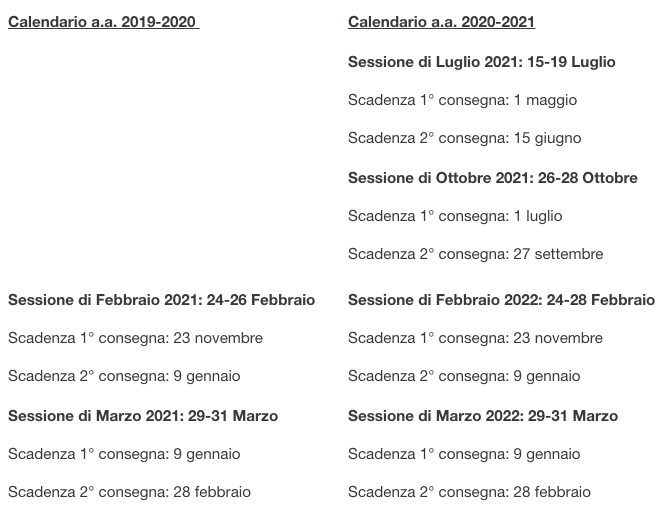